NEONATAL RESUSCITATION
Dr Y Prinsloo
KEY CONCEPT
EFFECTIVE VENTILATION OF THE BABY’S LUNGS
Neonatal Resuscitation
Rarely resuscitation needed

10 % require HELP WITH TRANSITION TO EXTRA-UTERINE LIFE

Only 1% require extensive resuscitation

Prematurity and PERINATAL HYPOXIA are the leading cause of death in newborns
TRANSITION TO EXTRA-UTERINE LIFE
TRANSITION TO EXTRA-UTERINE LIFE
Transition to EXTRA-UTERINE LIFE
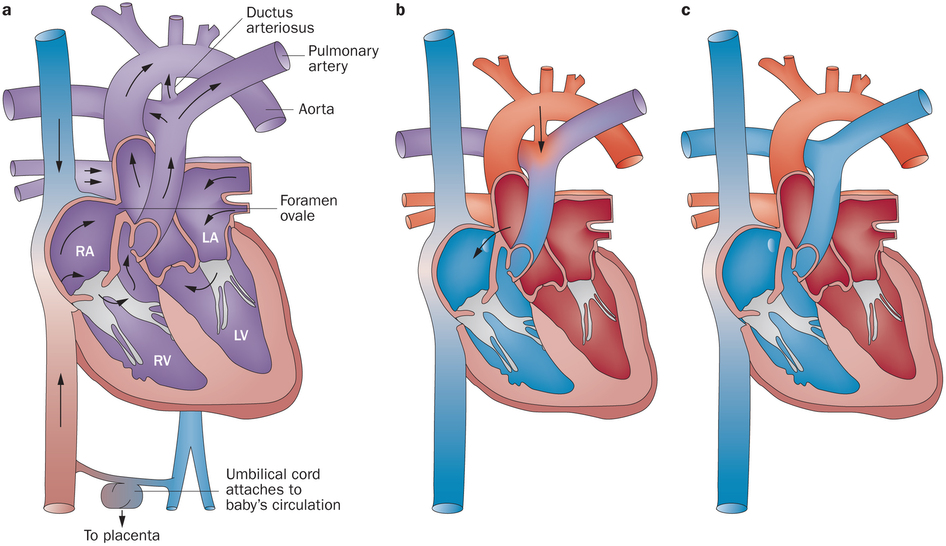 High pulmonary
 vascular resistance


Low systemic
 vascular resistance


Low systemic 
blood pressure
TRANSITION TO EXTRA-UTERINE LIFE
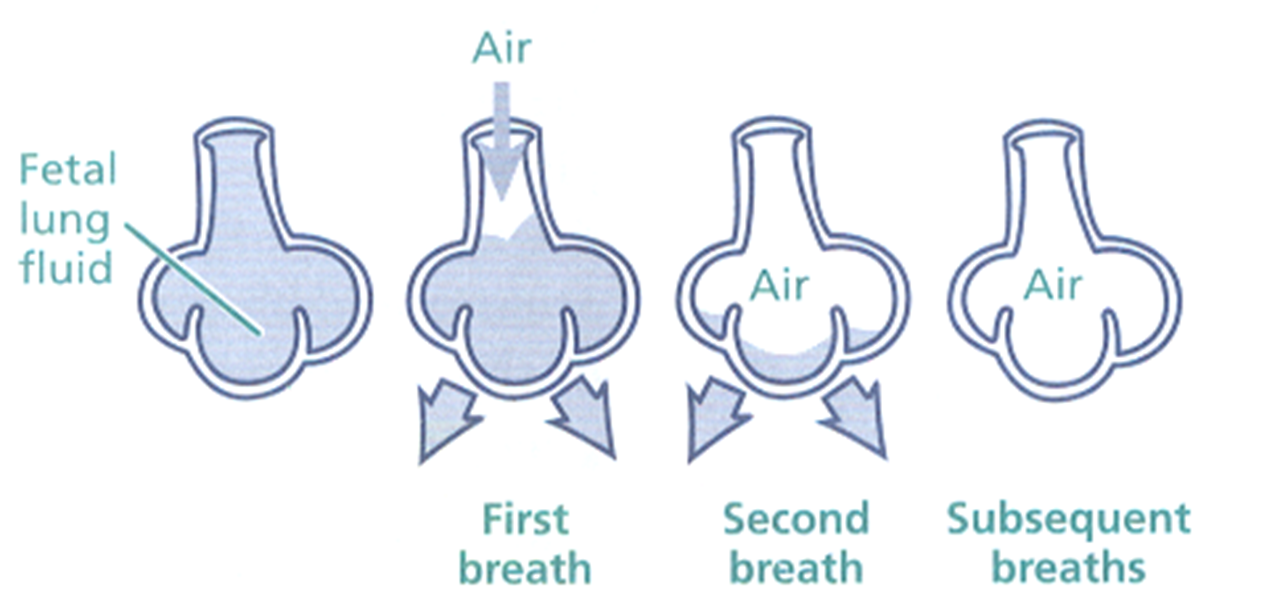 VENTILATION OF LUNGS IS VITAL
TRANSITION TO EXTRA-UTERINE
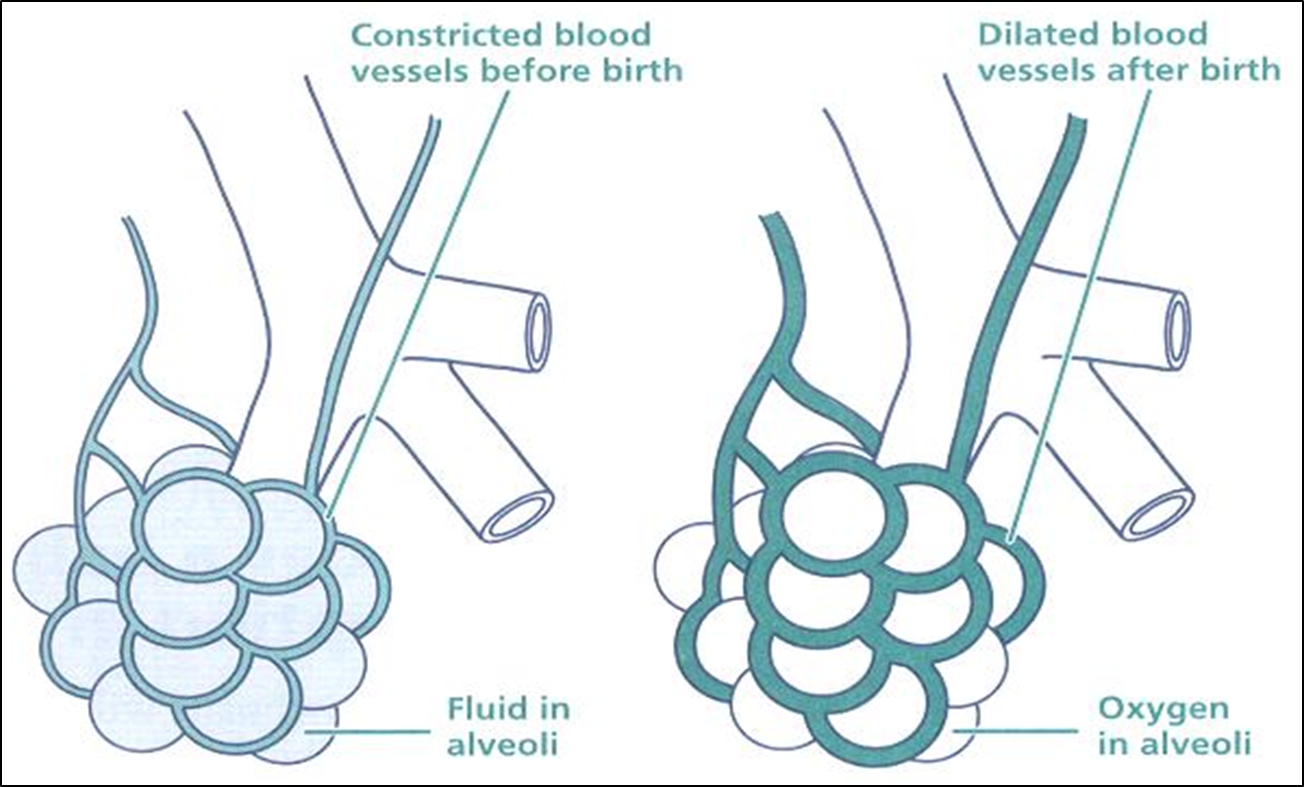 VENTILATION OF LUNGS IS VITAL!
TRANSITION to EXTRA-UTERINE LIFE
Cord is clamped:
Increased systemic blood pressure


Lungs are ventilated:
Decreased pulmonary vascular resistance
Increased blood flow to lungs


Reversal of right to left shunt and duct gradually closes
Oxygenation of blood in lungs
COMPROMISED TRANSITION
LUNGS NOT VENTILATED/AIRATED:

Lack of respiratory effort (central/drugs/asphyxiated)

Obstruction to air flow (secretions/meconium/anatomical)

Poor lung function (HMD/Hypoplasia)

Persistent pulmonary hypertension

Cardiac abnormalities


KEY MESSAGE: VENTILATION OF THE LUNGS!
FETAL DISTRESS / FLAT NEWBORN
Meconium is aspirated in-utero

ONLY PRIMARY apnoea will respond to STIMULATION

GASPING is treated as APNOEA
RESUSCITATION ALGORITHM
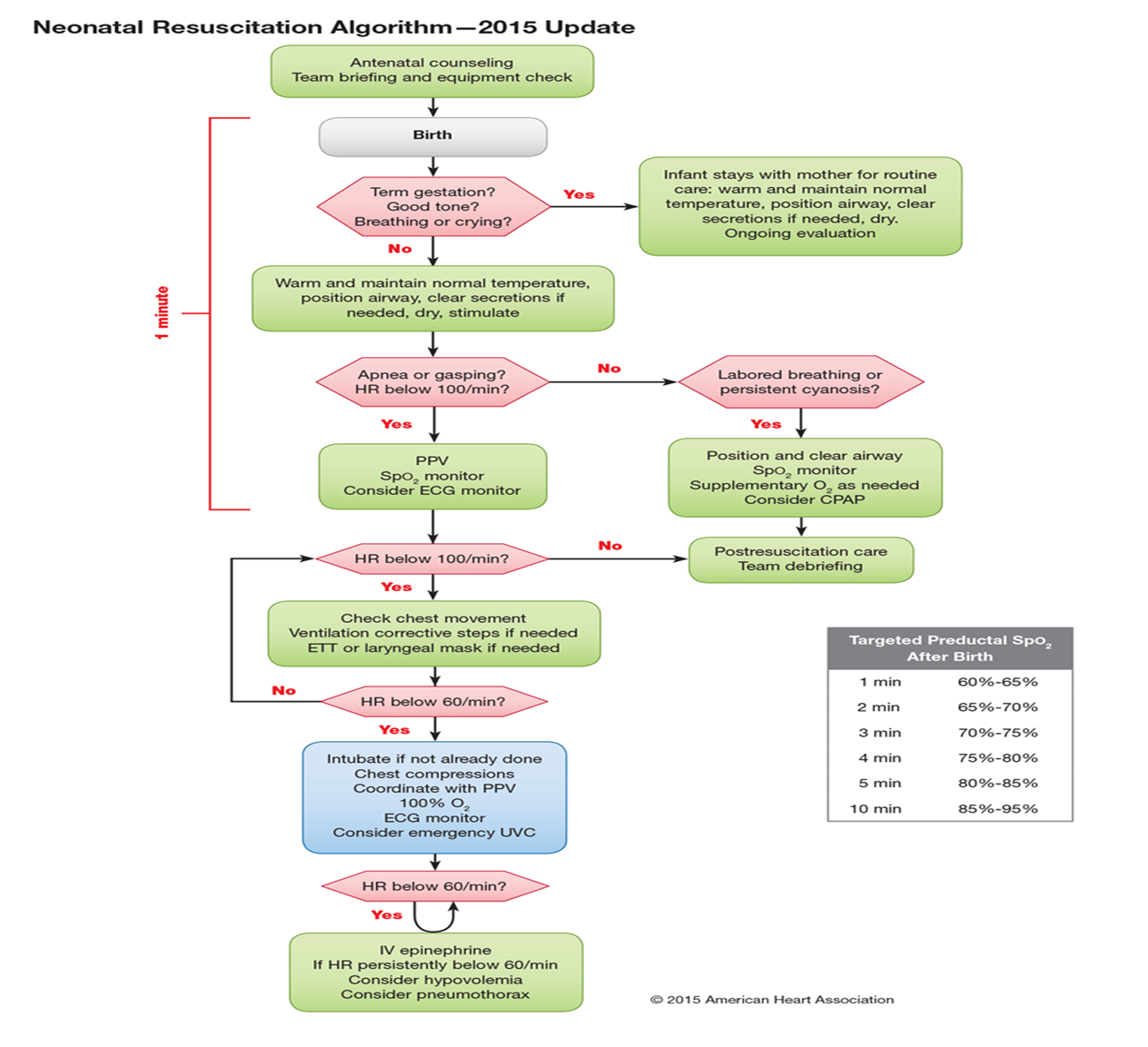 ANTENATAL COUNSELLING/TEAM Briefingequipment check/preparation
Assess perinatal risk (Not always predicatable)
Gestation?
How many babies?
Fluid clear
Additional risk factors

Prepare for delivery
Assemle team, identifies leader, delegates tasks
Equipment check
PERINATAL RISK FACTORS
EQUIPMENT CHECK and SETUP
INITIAL STEPS
Timer
Preheat warmer and dry towels
Plastic bag
Transport Incubator warmed
8F / 10F suction catheter
Connect and set to 80-100 mm Hg
EVALUATE
Stethoscope
Pulse oximeter / ECG monitor
VENTILATE/OXYGENATE
Masks and oxygen tubing
Neopuff and Ambubag - checked
Gas flow to 5 – 10 L/min
Blender to 21-100%
8F feeding tube
20 ml syringe
INTUBATE
Laryngoscope X 2 (working)
Blades 00, 0, 1 (working)
ET tubes (2.5, 3.0, 3.5, 4.0)
LMA size 1 with 5 ml syringe
Strapping and scissors
Meconium aspirator
MEDICATE
Adrenaline diluted to 1:10 000
Normal saline / Blood / Glucose
Umbilical vein catheter and drip supplies
OTHER
Documentation paper
Personal protective gear
Equipment check and setup
UVC EQUIPMENT
Sterile gloves
Antiseptic solution and swabs
Sterile drapes
Scalpel / scissors - sterile
Umbilical tape
Forceps
Umbilical catheters (3.5F, 5F) (FEEDING TUBE)
Three-way stopcock (Optional)
Needles / syringes
Securing tape / opsite
ALWAYS CHECK AMBUBAG
SETUP NEOPUFF PRIOR TO DELIVERY
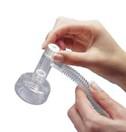 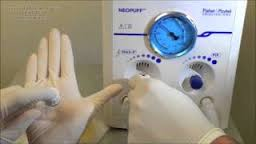 3 QUESTIONS ONCE DELIVERED
TERM?

TONE?

BREATHING/CRYING?



DELAYED cord clamping if BREATHING or crying (30 – 60 sec)
REMEMBER TO START THE CLOCK!
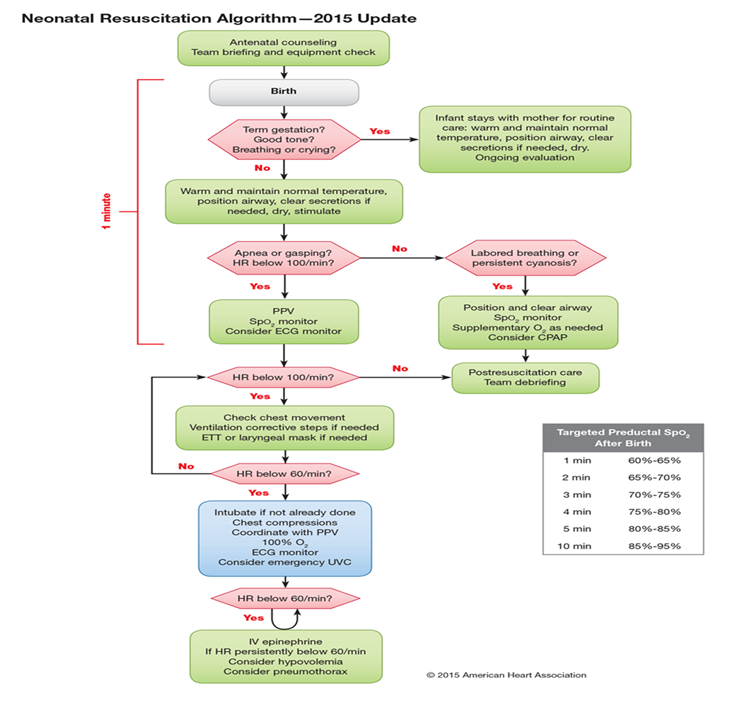 ROUTINE CARE
Stay with mom
Dried, airway positioned and cleared prn
Skin to skin and covered
Observe and document apgar scores
Monitor breathing
NB MAINTAIN NORMAL TEMPERATURE and INITIATE BREASTFEEDING
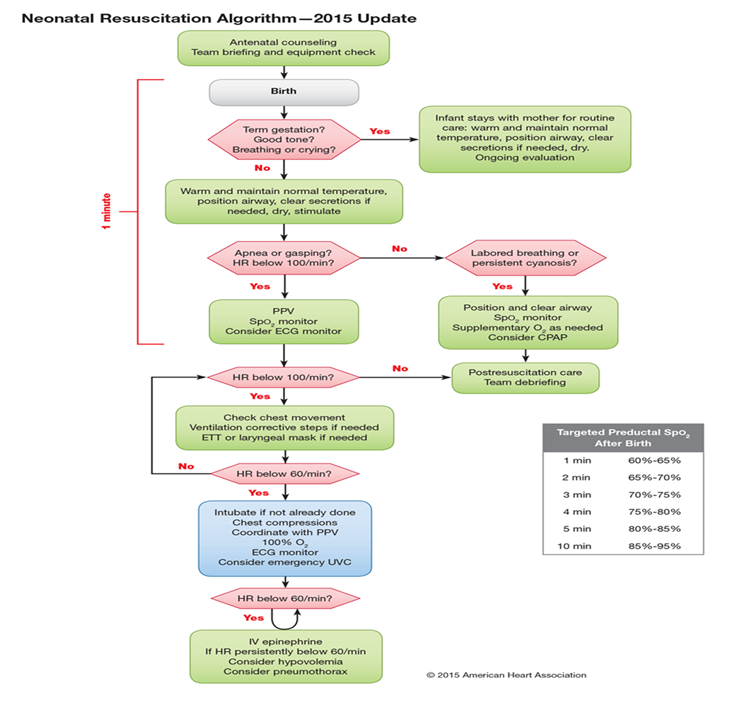 INITIAL STEPS ONLY 30 Seconds
Move to radiant heater (no delayed cord clamping)
START THE TIMER +- CALL FOR HELP
Maintain normal temperature
Position airway (blanket under shoulders)
Clear airway ONLY IF NEEDED and GENTLY
Copious / obstruction
Mouth before nose
Dry and stimulate (DO NOT WASTE TIME)
DO NOT DRY if < 32 weeks or < 1000g
Put into plastic bag
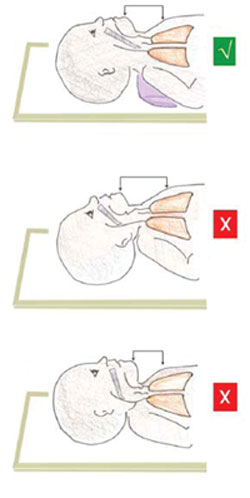 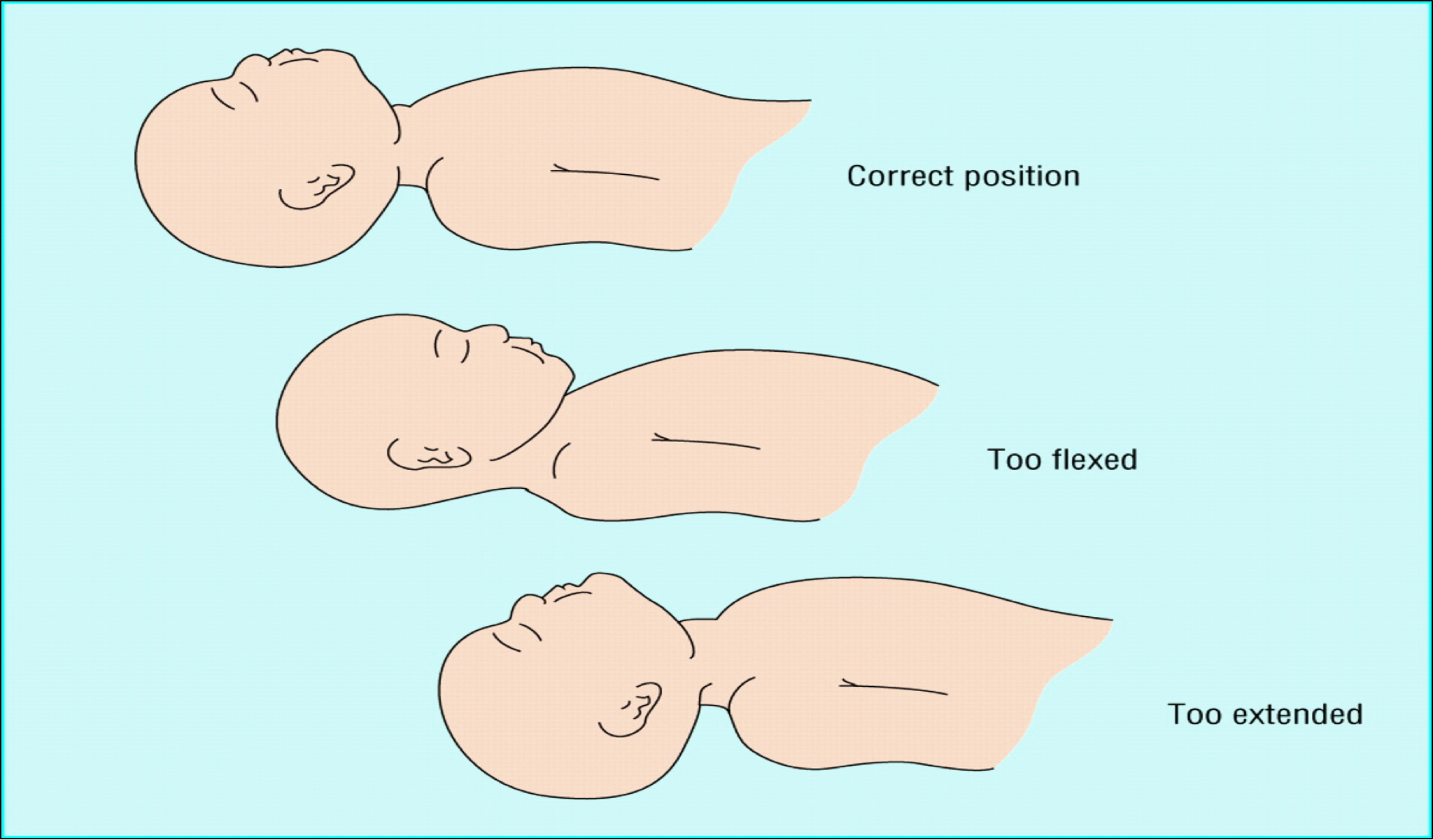 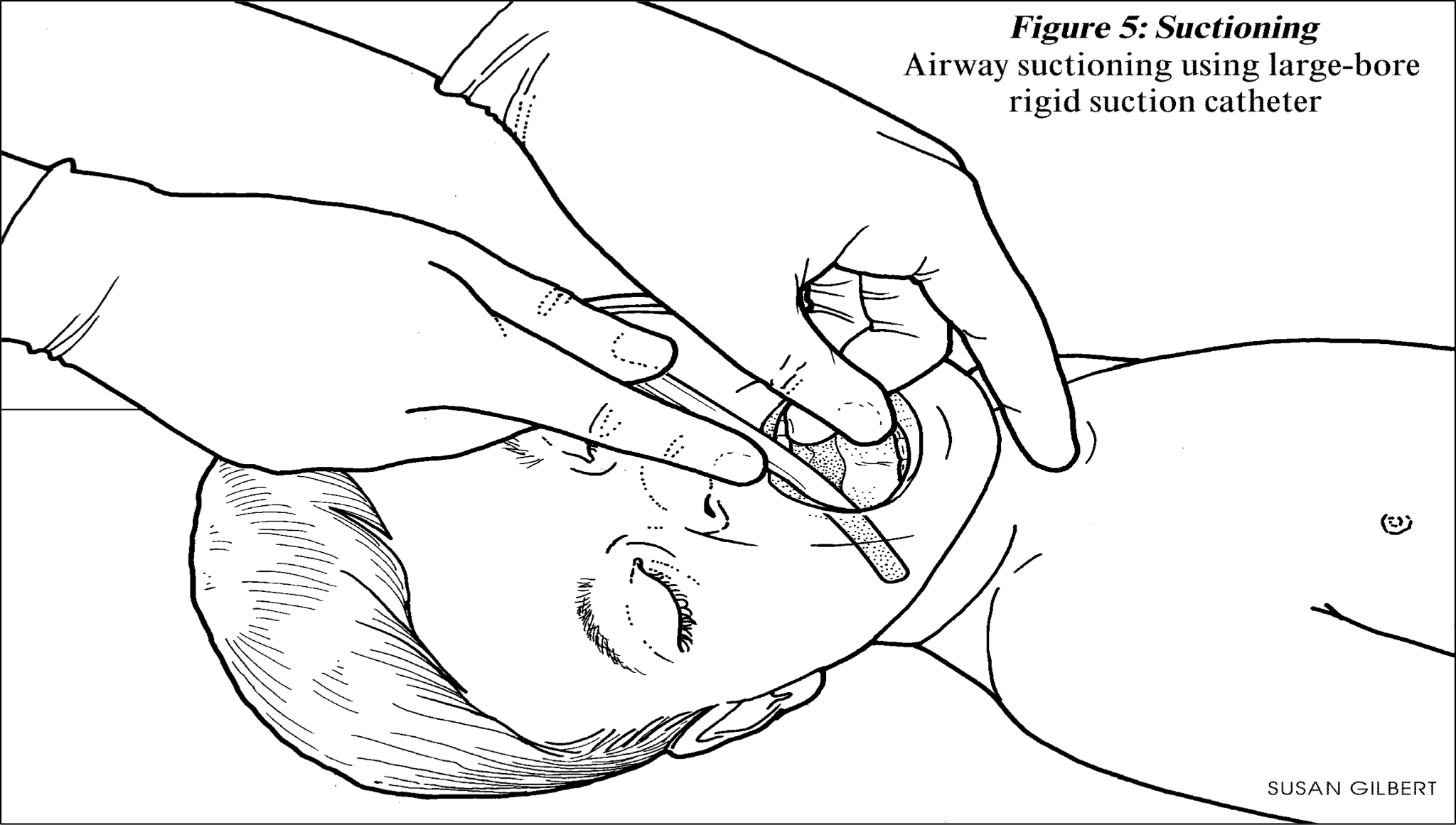 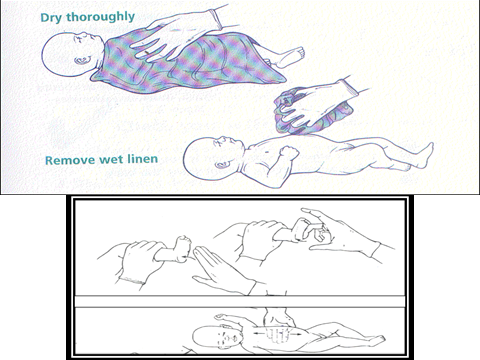 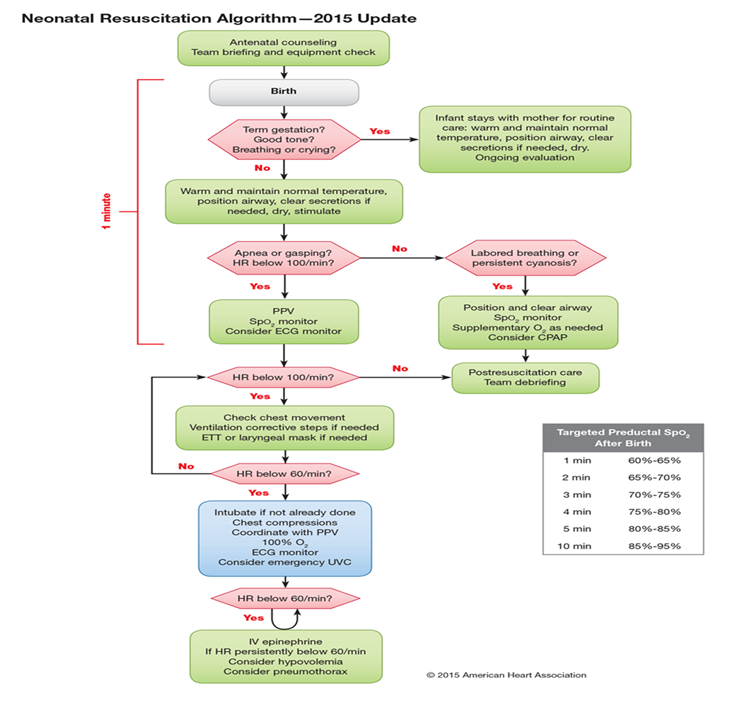 EVALUATE
BREATHING? – If not start IPPV IMMEDIATELY
Look
 Apnoea?
Gasping?
Laboured breathing?
PULSE?
Stethoscope
Pulse oximeter
Palpation at base of cord
ECG as gold standard
 Less or more than 100?
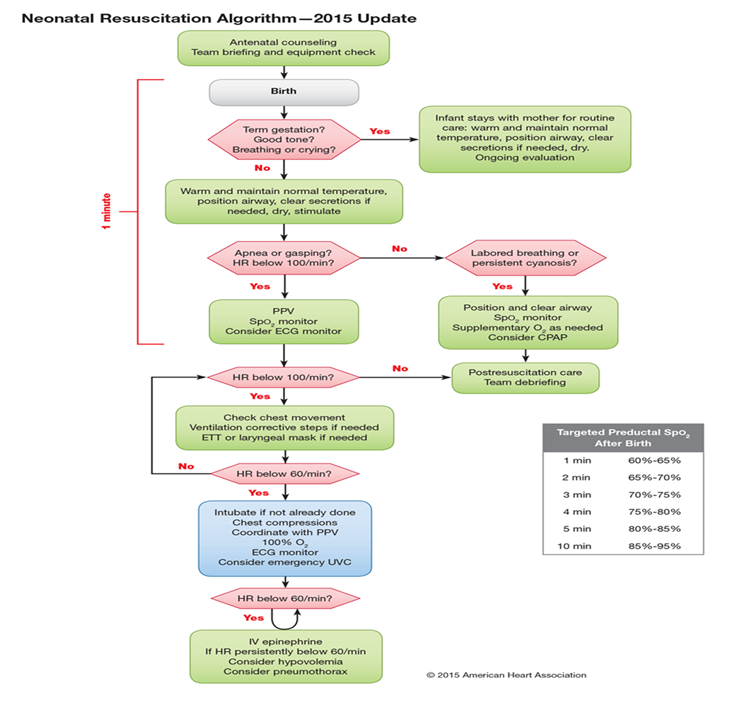 Laboured breathingor Cyanosis
Pulse > 100 and breathing

BUT: Laboured breathing or cyanotic

WHAT TO DO:
Position and clear airway
Sats monitor
Supplemental oxygen as guided by preductal sats
CPAP strongly considered
Supplemental Oxygen
ACCORDING TO PREDUCTAL SATS (start with 21-30%)
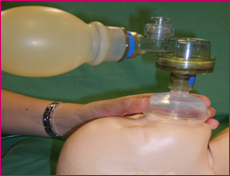 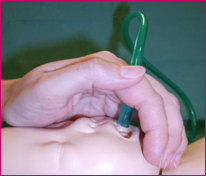 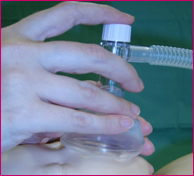 cpap
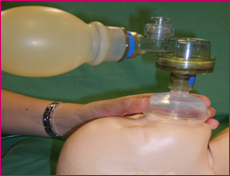 [Speaker Notes: Demonstrate mask to secure cpap with neopuff]
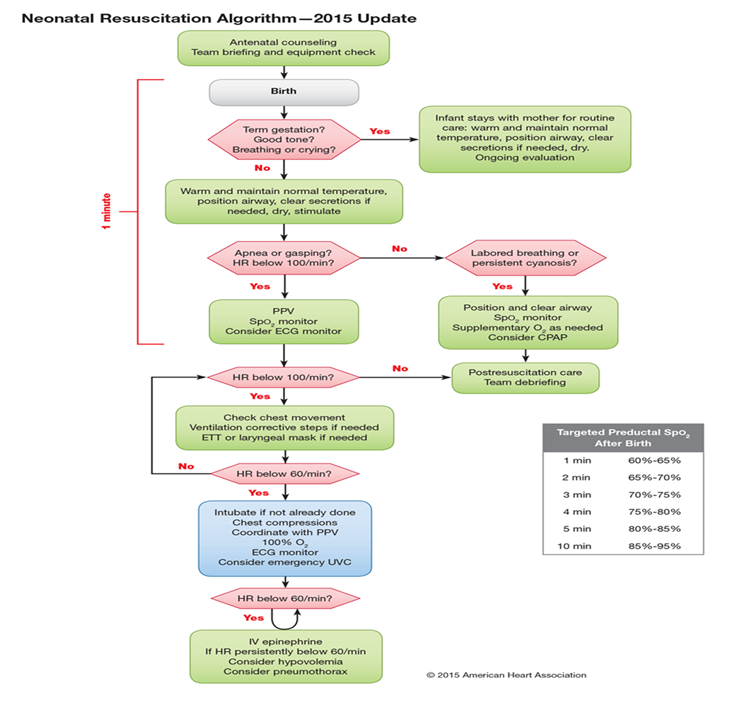 START IPPV WITHIN 60 SeCONDS
Start IPPV if:
Pulse < 100 	AND/OR
Apnoea / Gasping / Unsure if breathing

GOLDEN MINUTE
Initial steps
Evaluation
Starting IPPV

Sats probe once IPPV started

THE BABY MUST BREATH / BE VENTILATED WITHIN THE FIRST MINUTE OF LIFE!!
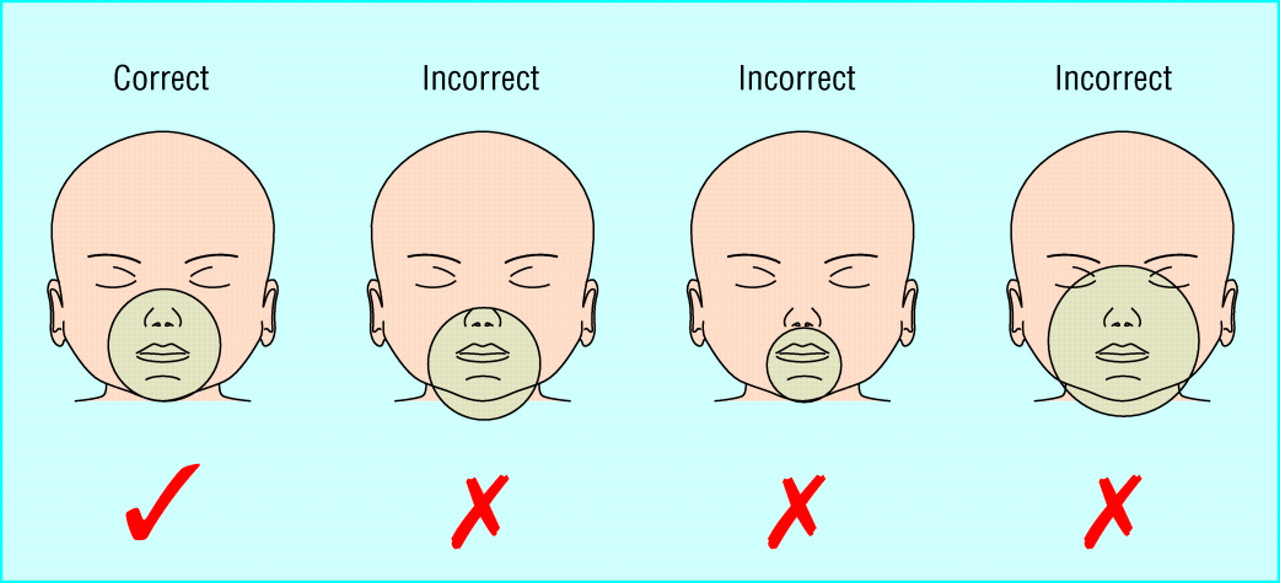 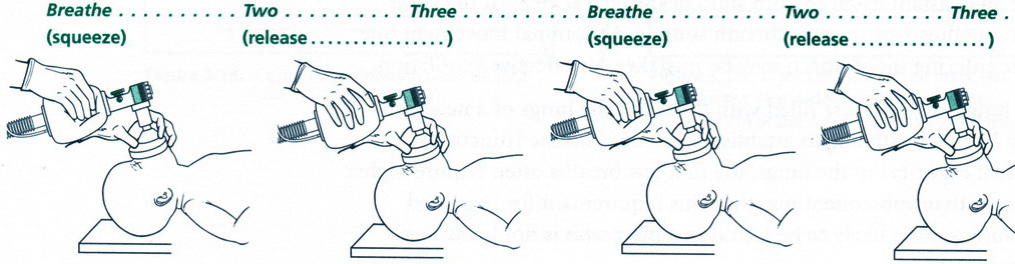 [Speaker Notes: 40 to 60 breaths per minute]
ENSURE CHEST RISE WITH EACH BREATH
ENSURE EFFECTIVE IPPV FOR 30 SEC
FEATURES OF EFFECTIVE IPPV
Increase in pulse rate
Chest movements
Increase in saturations
ASSESS PULSE WITHIN 15 SEC OF IPPV TO DETERMINE IF EFFECTIVE
WHAT ABOUT MECONIUM?
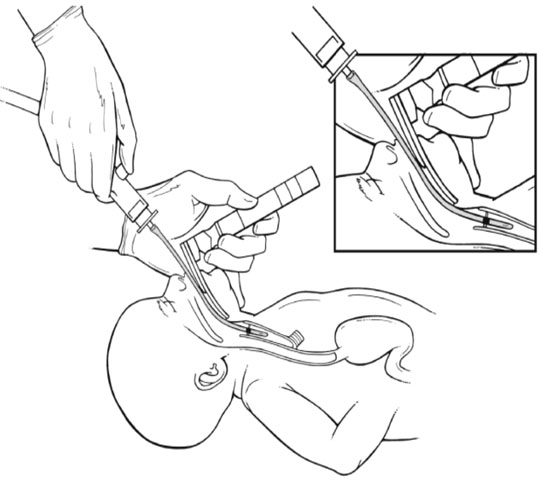 No evidence for routine 
intubation and suctioning

Initial steps (gently suction PRN)
Evaluate
Start IPPV if needed
MR SOPA
If still ineffective IPPV after ETT
EVALUATE AFTER 30 SEC of EFFECTIVE IPPV
PULSE
If <100  Continue IPPV until breathing or on ventilator
If > 100  Supplemental oxygen / CPAP IF breathing spontaneously and laboured
If < 60  Intubate (if possible) and start chest compressions

BREATHING
Continue IPPV until breathing spontaneously AND pulse > 100

SATS
Targeted preductal sats
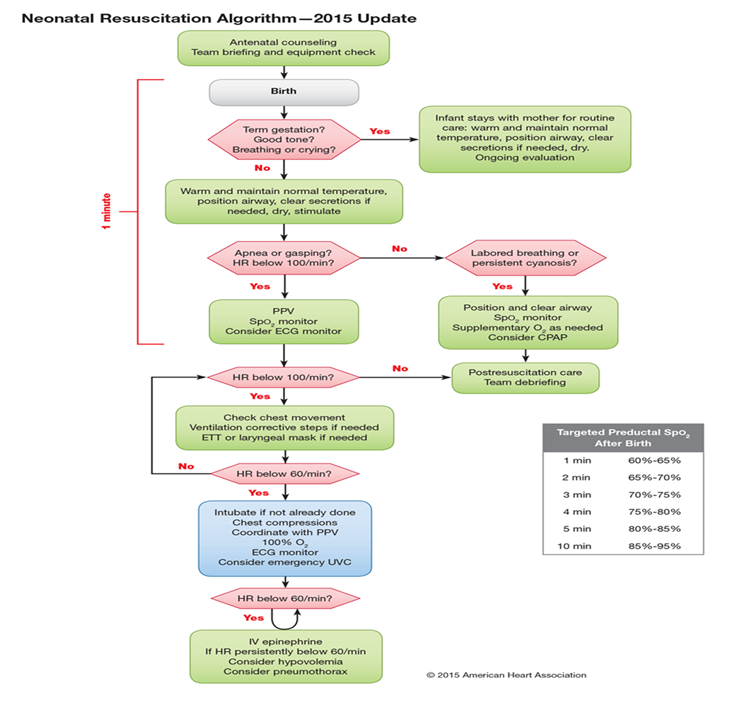 PULSE < 60CHEST COMPRESSION
If Pulse < 60 after 30 sec of EFFECTIVE IPPV:

Intubate if not yet done 
DO NOT WASTE TIME IF ABLE TO VENTILATE WELL!
Chest compressions : ventilations 3:1 (helper)
Increase FiO2 to 100%
Peripheral IVI access (helper)
Consider emergency UVC (helper)
Call for help of not yet

Re-evaluate after 60 seconds of CC
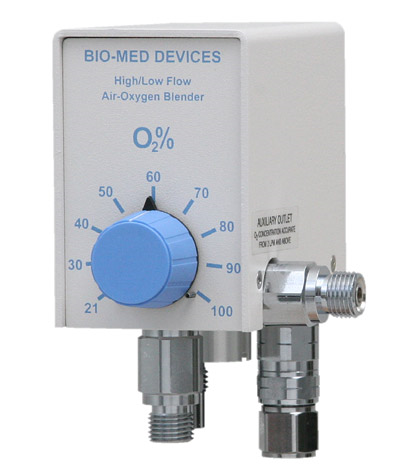 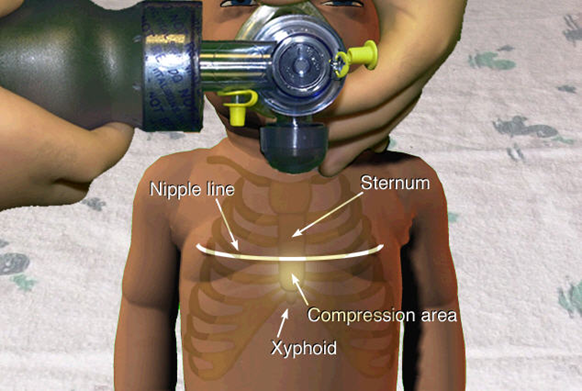 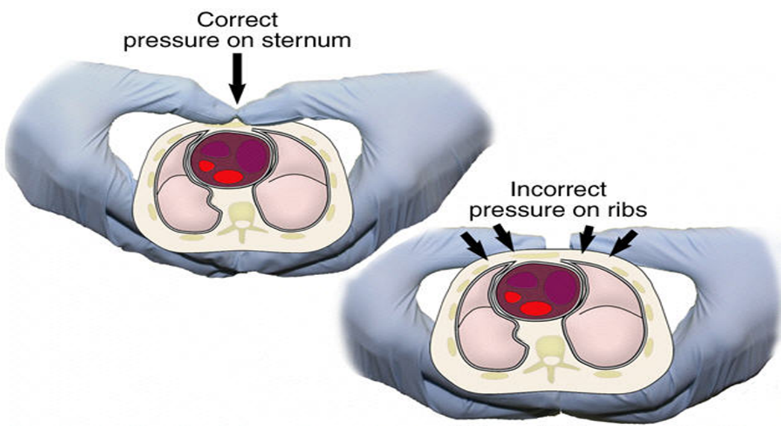 r
FINGERS TO MAINTAIN CONTACT
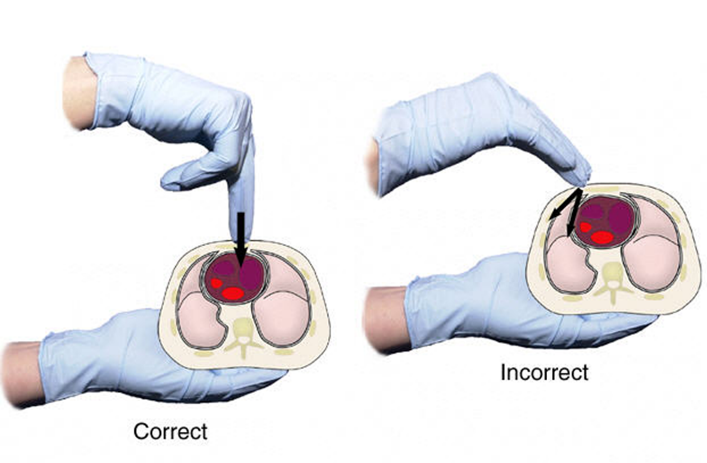 Easier if INTUBATED
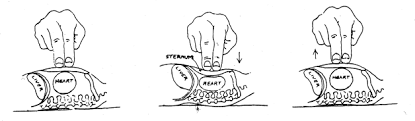 1/3
3    :     1
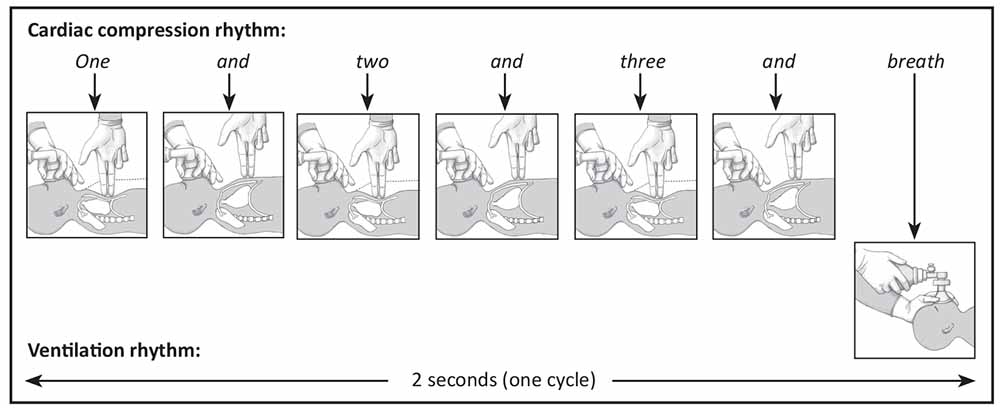 INTUBATION
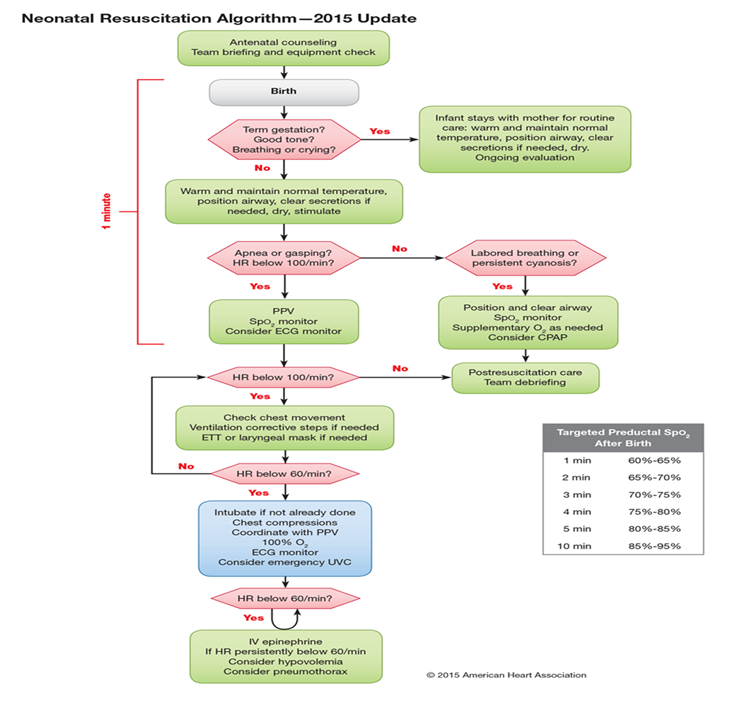 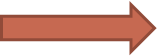 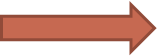 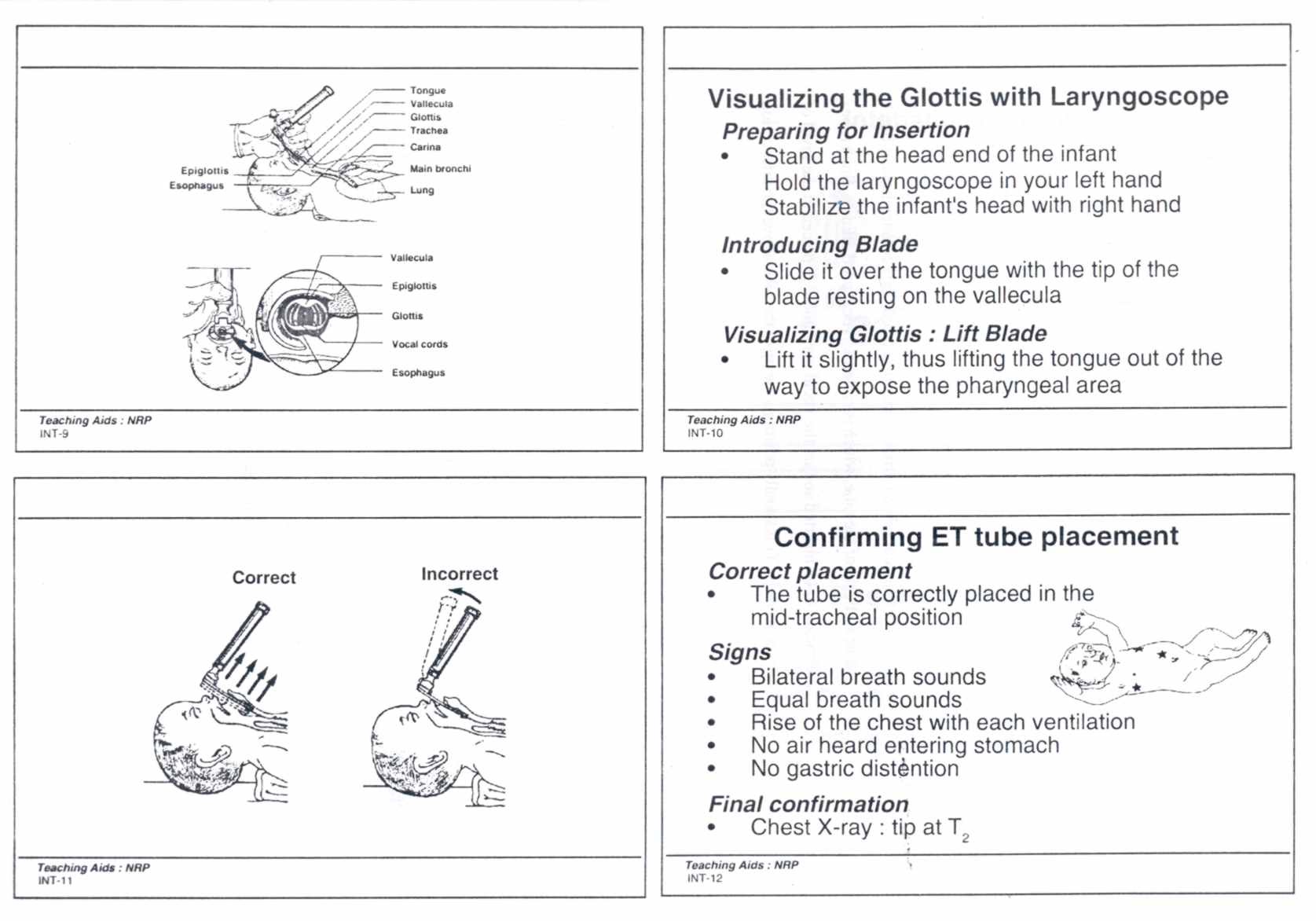 Re-evaluate every 60 sec of chest compressions
If Pulse > 60:
Stop chest compressions
Continue IPPV until pulse > 100 and spontaneous breathing
Titrate oxygen to targeted preductal sats

If Pulse < 60:
Continue coordinated chest compressions : ventilations
Give adrenaline (every 3 – 5 min)
Correct hypovolaemia only if present
Consider pneumothorax
Check glucose
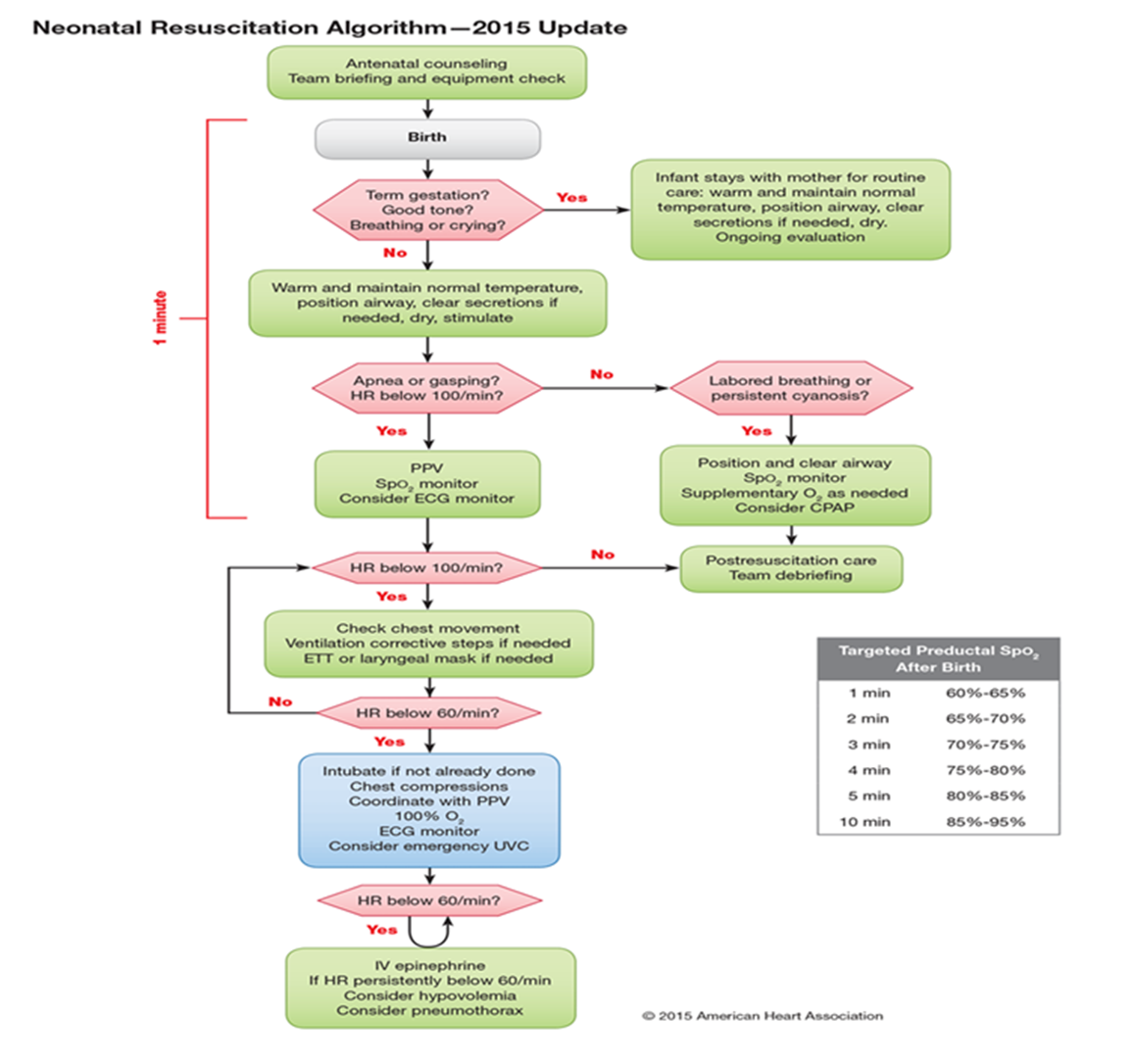 Adrenaline
[Speaker Notes: After 30 sec of effective chest rising ventilations AND 60 seconds of coordinated 3:1 compressions:ventilations]
Volume expansion
Consider pneumothorax
Decompress with catheter-over-needle device in 4th intercostal space MAL.
Check glucose
If < 2.6

2ml/kg of 10% NNL / 10% dextros IVI over 2-3 min

NB: Check glucose in all:
Babies who required resuscitation
Babies not starting to breath spontaneously
IUGR / Prem
IDM
What about naloxone?
NOT INDICATED IN RESUSCITATION



RISK OF MIOCARDIAL DAMAGE!
Discontinuing resuscitation
Individualise

Apgar score of 0 at 10 minutes is a strong predictor of mortality and morbidity in late prem and term infants. 


Witholding – conditions ass with high mortality and poor outcome (gestation, birth weight, congenital anomalies)
POST RESUSCITATIVE CARE
Maintain normothermia
As per protocols therapeutic induced hypothermia
Prevent hypoglycaemia
Treat with 2ml/kg 10% dextrose
Prevent with starting maintenance 10% NNL asap
Maintain sats 90 – 95%
Consider CPAP and surfactant
Consider transfer
KEY POINTERS
Delayed cord clamping
Golden 60 seconds
Record temperature (predictor of outcome)
Maintain temperature 36.5˚C – 37.5˚C
Induced therapeutic hypothermia if mod-severe HIE > 36 weeks as per clearly defined protocols
No routine intubation and tracheal suctioning for meconium
30 Seconds of effective ventilation before assessing for chest compressions.
Start with FiO2 21-30% and increase to 100% once CPR.
Ambubag cannot be used for free flow oxygen or CPAP.

CALL FOR HELP!